Практическое задание для педагогов 1.
№1-2 построить конструкцию по схеме-развёртке
№3-4 конструирование по нерасчленённым схемам.
№1.
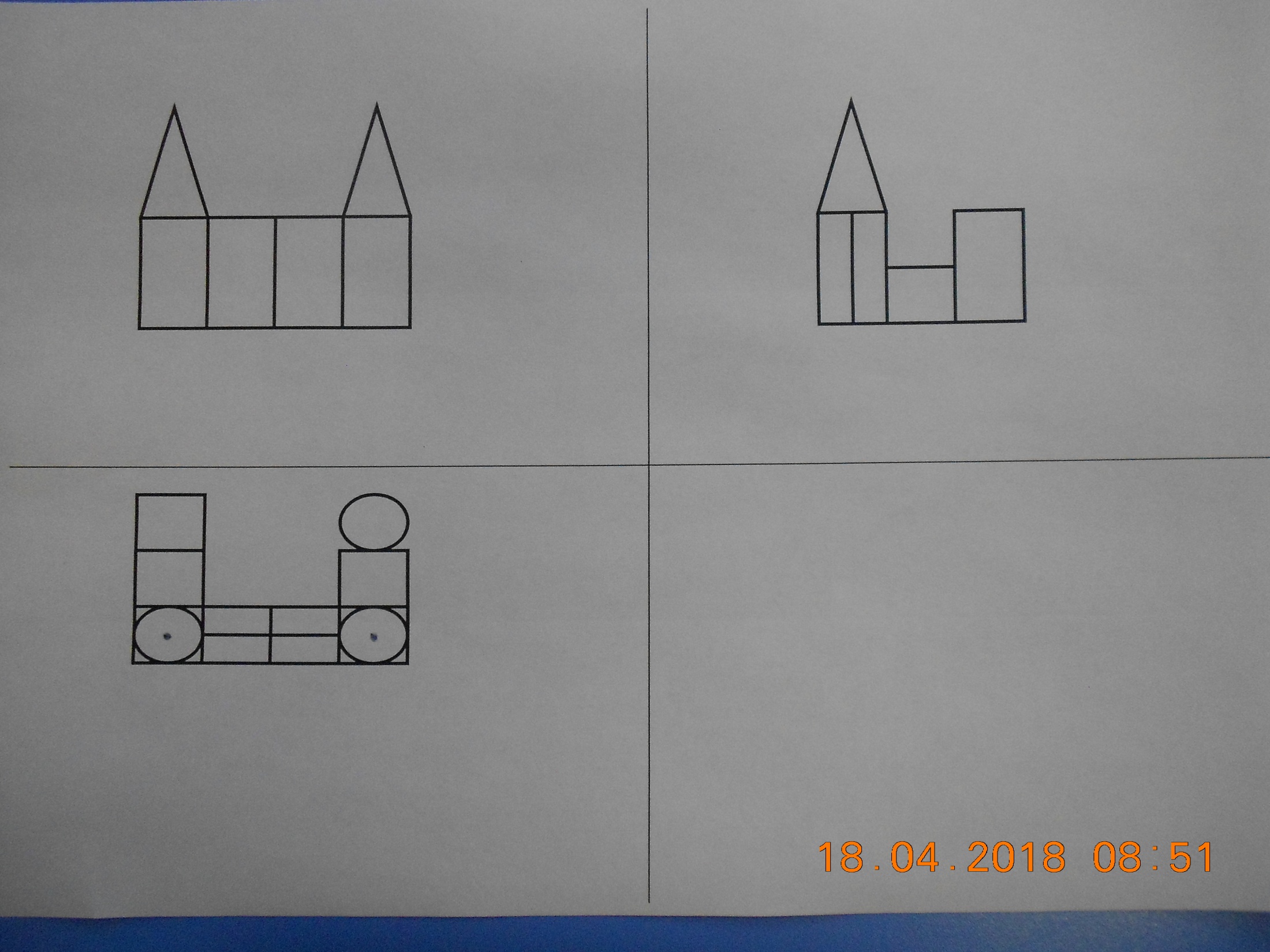 №2.
№3.
№4.
Практическое задание для педагогов 2.
№1-2 начертить  проекцию«вид спереди» конструкции с использованием трафаретов в масштабе 1:1
№3-4 начертить схему- развёртку конструкции с использованием трафаретов в масштабе 1:2
№1-2.
№3-4.
Практическое задание для педагогов 3.
проекцию « вид спереди» с помощью дополнительных линий и трафарета перевести в проекции «вид сбоку» и «вид сверху».